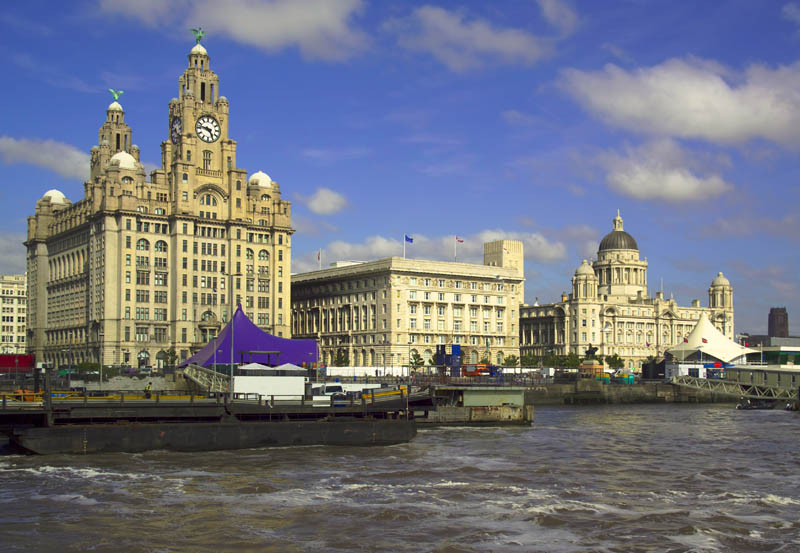 Liverpool,
England
Шаблон
Шайдурова Валентина Федоровна
Учитель английского языка
ГБОУ «Школа №106»
Санкт-Петербург
2015
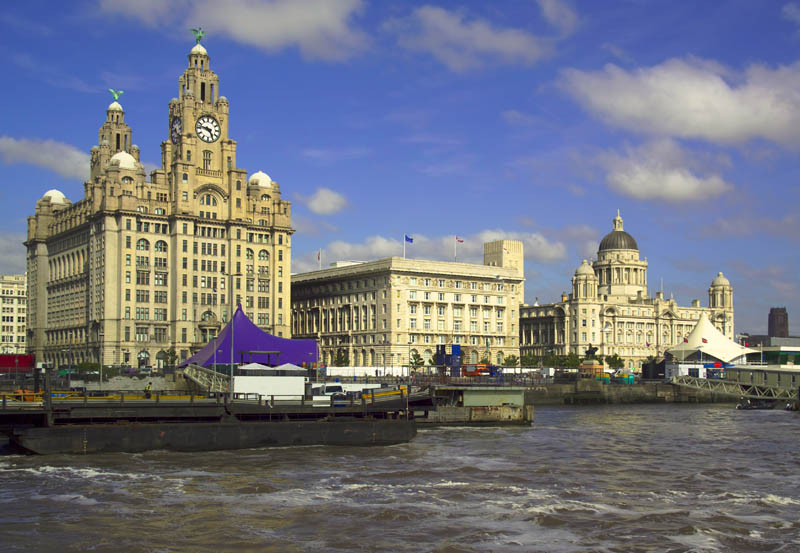 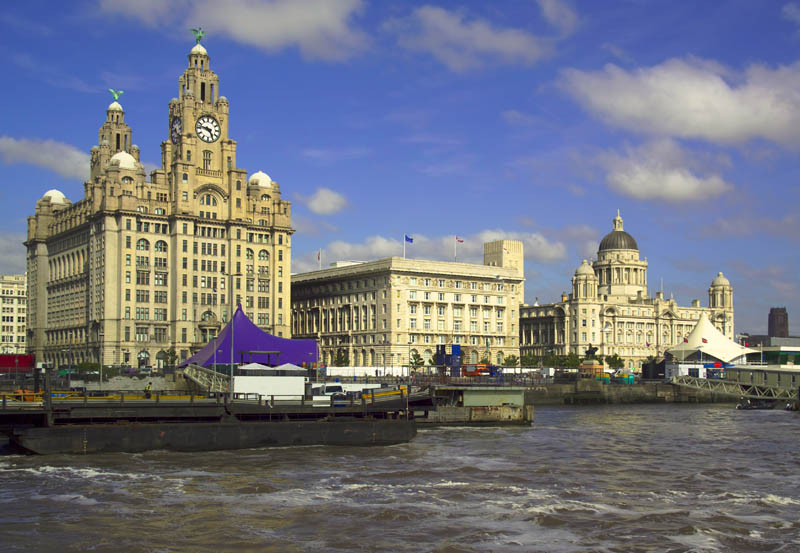 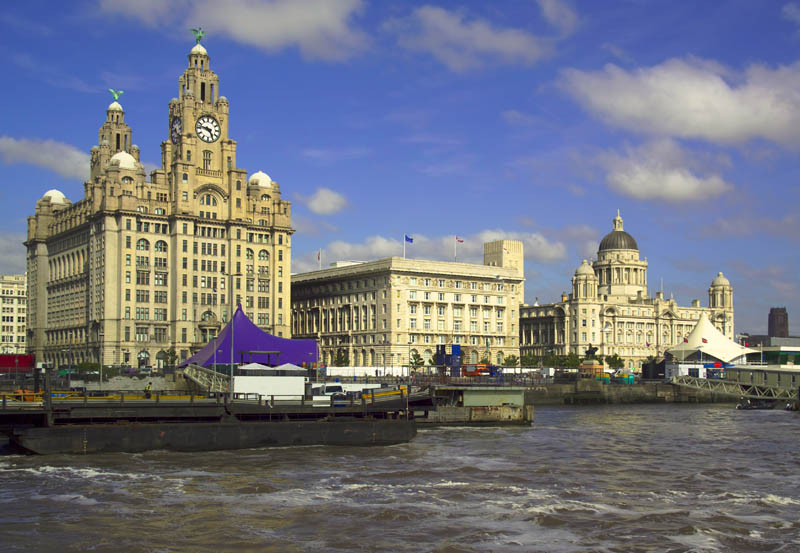 Источник
https://yandex.ru/images/search?img_url=http%3A%2F%2Fphotoshare.ru%2Fdata%2F8%2F8432%2F2%2F2y92sd-8m5.jpg%3F2&_=1438106257144&p=5&text=